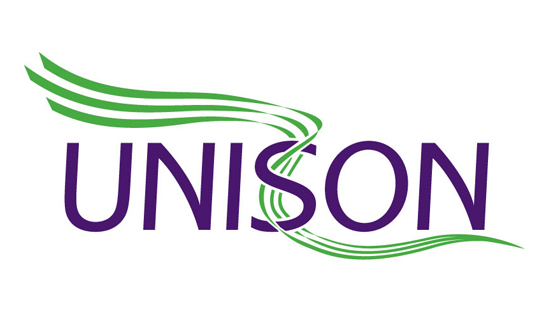 Consultation 
on CRC to NPS/DFP 
Staff Transfer and Protections
WHERE WILL YOU BE ASSIGNED?
On 25 June 2021 all CRC staff will transfer to either the National Probation Service (NPS) or a Dynamic Framework Provider (DFP)
Offender Management and all Interventions will transfer to the NPS
Accommodation Services, Education Training and Employment, Wellbeing Service  and Women’s Services will transfer to one of the DFPs
CRCs are carrying out the assignment of staff to either NPS or DFP using guidance from NPS
Some CRC parent company or sub-contractor staff may transfer to either the        NPS or a CRC
HOW WILL YOU BE TRANFERRED?
The transfer of staff to NPS will be via a statutory transfer order
The transfer of staff to a DFP will be via TUPE
UNISON, and the other probation unions, have been negotiating a Staff Transfer and Protections Agreement which will underpin these transfer processes
The Staff Transfer and Protections Agreement is now being consulted on by UNISON.
CRC TO NPS TRANSFER
For CRC staff assigned to transfer to the NPS, the Staff Transfer and Protections Agreement, if accepted by members in the ballot, will mean they:
 Transfer onto NPS pay and conditions with immediate effect on 25 June 2021
 Retain continuity of service
 Retain their membership of the Local Government Pension Scheme
 Benefit from a 2 year no-compulsory redundancy guarantee, and
 The following  voluntary redundancy/severance scheme:
4.5 weeks pay for each year of service
Up to 67.5 weeks service
Immediate payment of an unreduced pension if over 55 at 
   date of redundancy
CRC TO DFP TRANSFER
For CRC staff assigned to transfer to the DFP, the Staff Transfer and Protections Agreement, if accepted by members in the ballot, will mean they:
Retain their current CRC pay and conditions in the DFP
Retain continuity of service
Retain their membership of the Local Government Pension Scheme
Benefit from a 2 year no-compulsory redundancy guarantee, and 
The following  voluntary redundancy/severance scheme:
4.5 weeks pay for each year of service
Up to 67.5 weeks service
Immediate payment of an unreduced pension if over 55 at                 date of redundancy
CRC PARENT COMPANY or SUB-CONTRACTOR STAFF TRANSFER TO NPS/DFP
Transfer will be via a statutory transfer order
Staff will retain their CRC parent company/sub-contractor pay and conditions on transfer
Harmonisation proposals to transfer staff onto NPS/DFP pay and conditions will be negotiated after the transfer
Staff will be auto-enrolled in the Local Government Pension Scheme in NPS only
STAFF TRANSFER & PROTECTIONS AGREEMENT
UNISON is consulting its CRC members on The Staff Transfer and Protections Agreement now.
The ballot closes at midday on 5 October 2020
All UNISON CRC members are being asked to vote on whether they accept/reject the transfer proposals
UNISON recommends that members vote to accept the proposals
The Staff Transfer and Protections Agreement provides different outcomes depending on whether CRC staff transfer to the NPS or a DFP
VOTE IN THE UNISON BALLOT
UNISON’s ballot closes at midday on 5 October
Only UNISON members may vote in the UNISON ballot
If you are a member and have not received a ballot paper, please contact UNISON Direct on 0800 0 857 857
If you are not already a trade union member, join UNISON now to take part in the ballot to secure your pay and conditions for the future
To join, speak to your local UNISON representative, call free on 0800 171 2193  or visit: https://join.unison.org.uk/